Policy Guidance on Gender Equality – Sustainable Development Goal 5: Promoting the Rights of Persons with Disabilities through the Sustainable Development GoalsA Resource Package
Online Training Module – Session 2 
Presenter's name

Event or meeting titlePlatform, (Date)
© United Nations, 2022 – These presentation slides form part of the OHCHR Promoting the Rights of Persons with Disabilities through the Sustainable Development Goals: A Resource Package.
Teams tech help slides
(Templates by Training for Change)
Set-up
Click Unmute and Start Video to say hello
Raise your hand
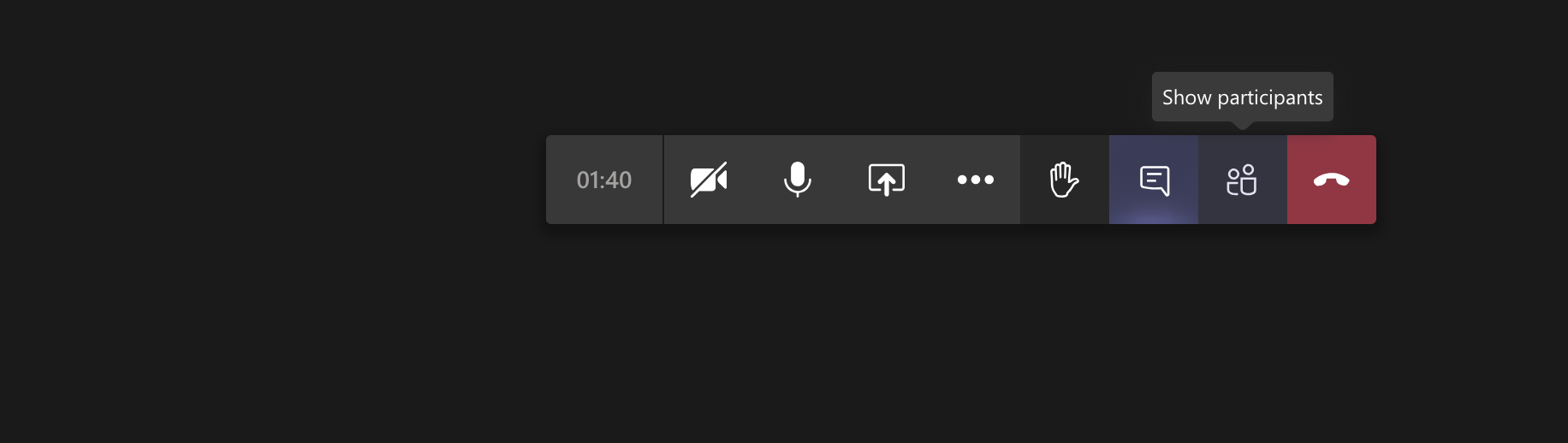 Click Participants 
and Chat
Rename yourself: Click the icon on the top right corner, click “Edit profile” to change your name and add your pronouns. Click “Set status message” to write your organization and location.
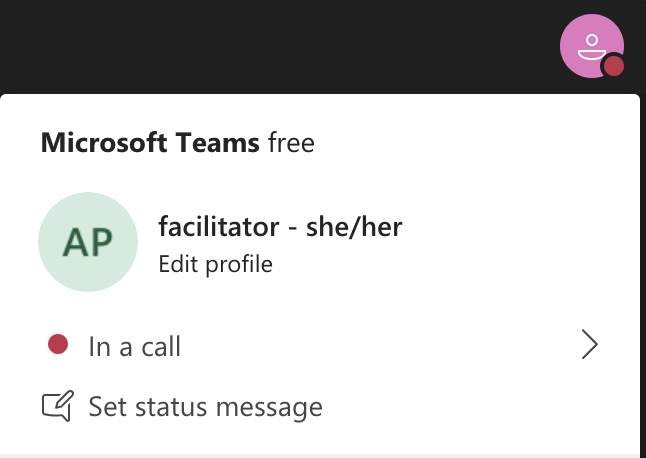 Closed Captions
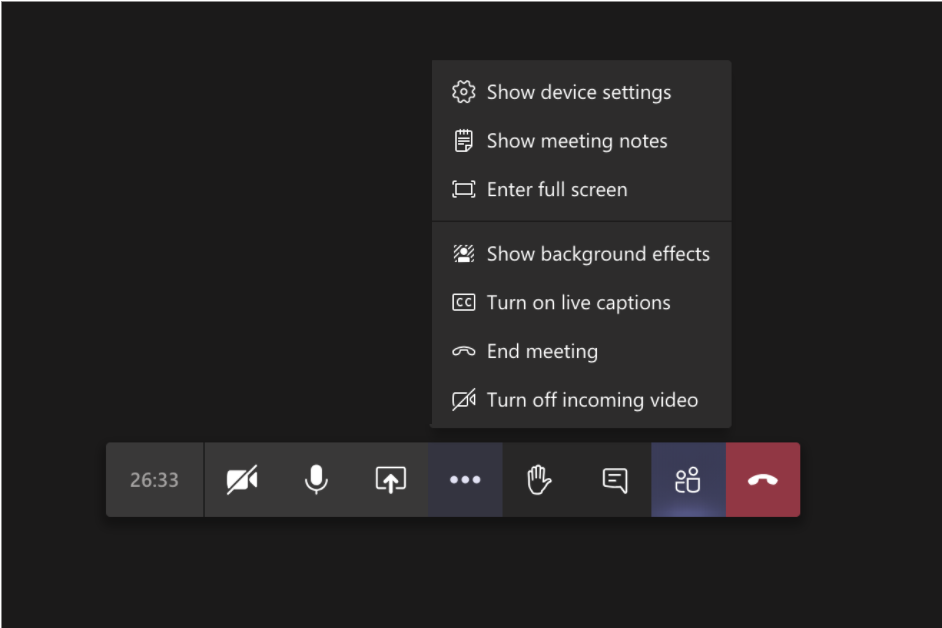 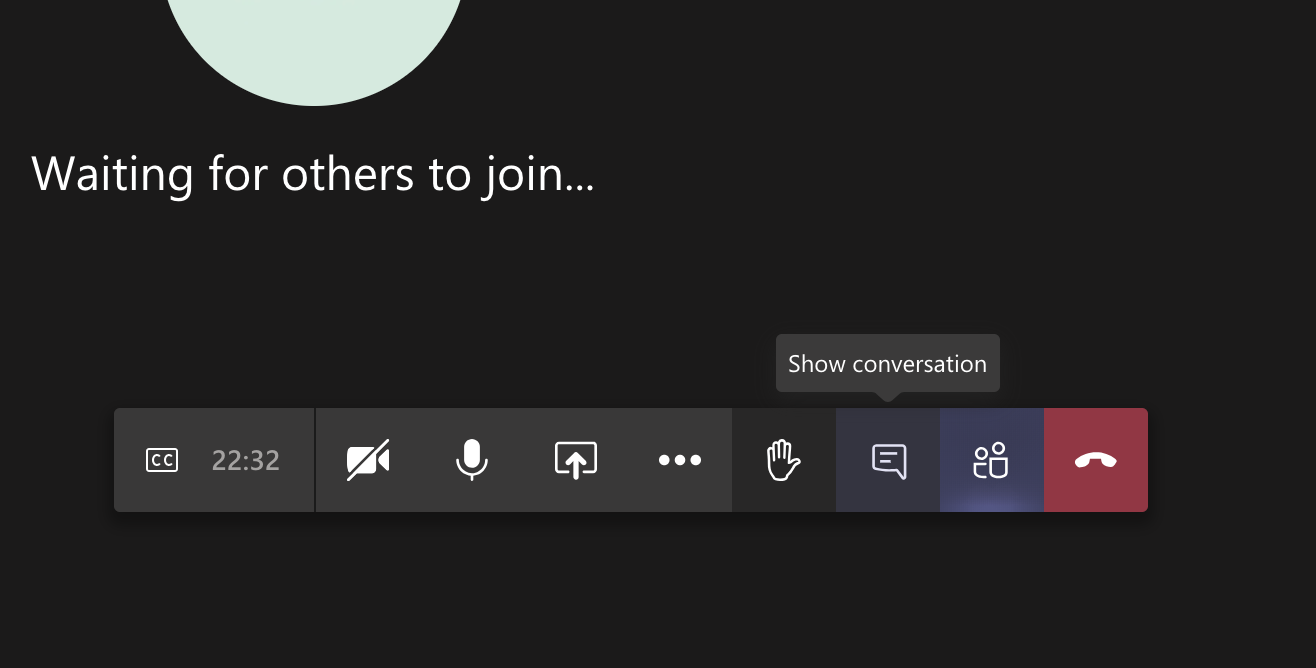 Zoom tech help slides
(Templates by Training for Change)
Set-up
Click Unmute and Start Video to say hello
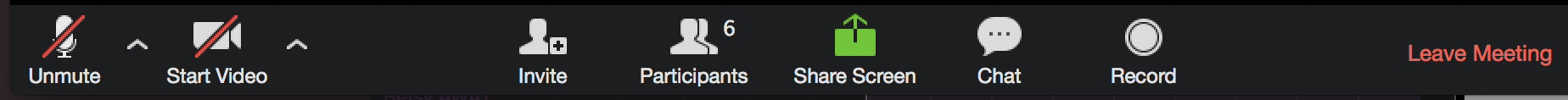 Click Participants 
and Chat
Rename yourself: Find your name at the top of the Participants list, click “More” then “Rename”.  Add your pronouns & location.
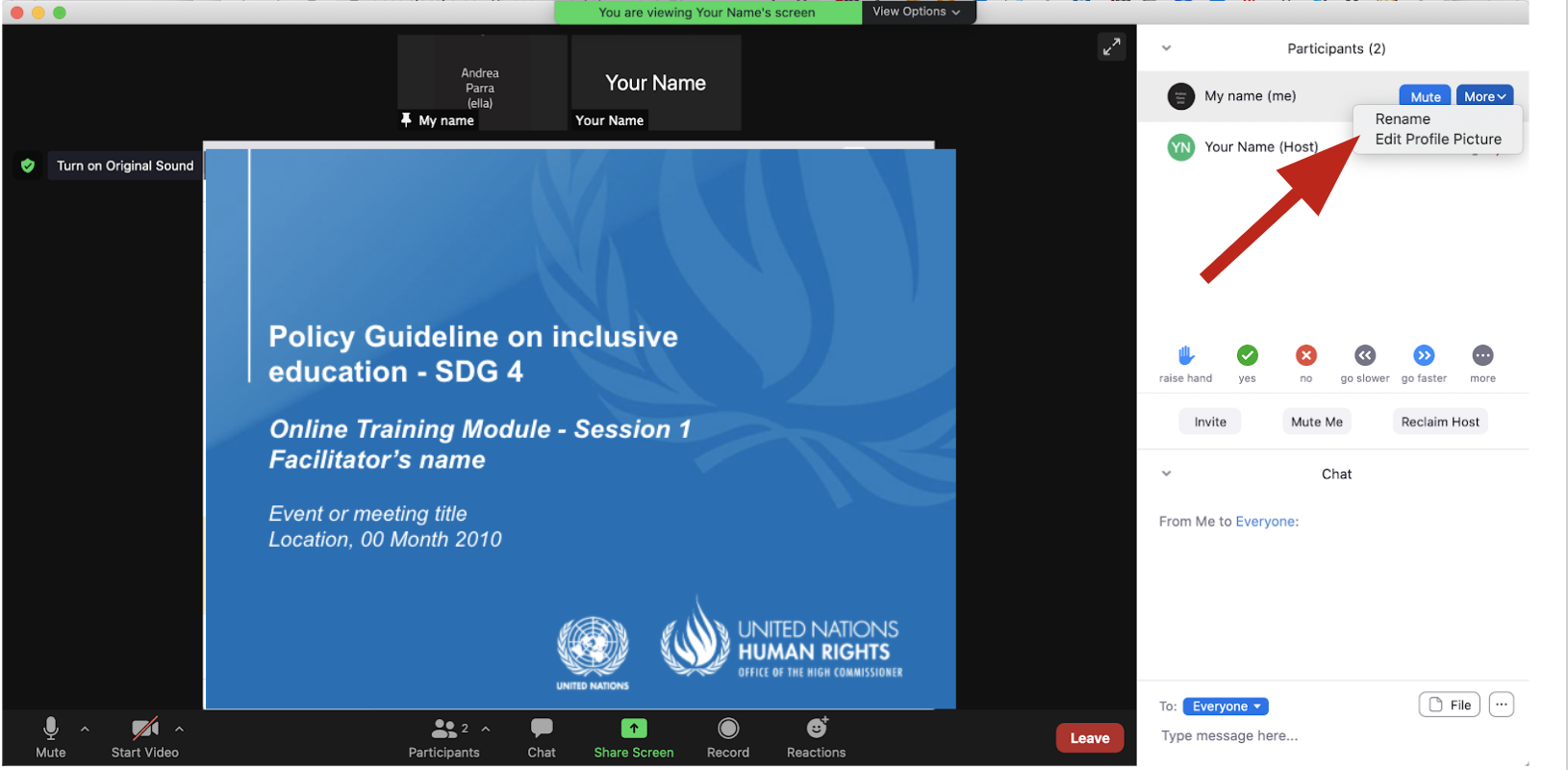 Raise your hand
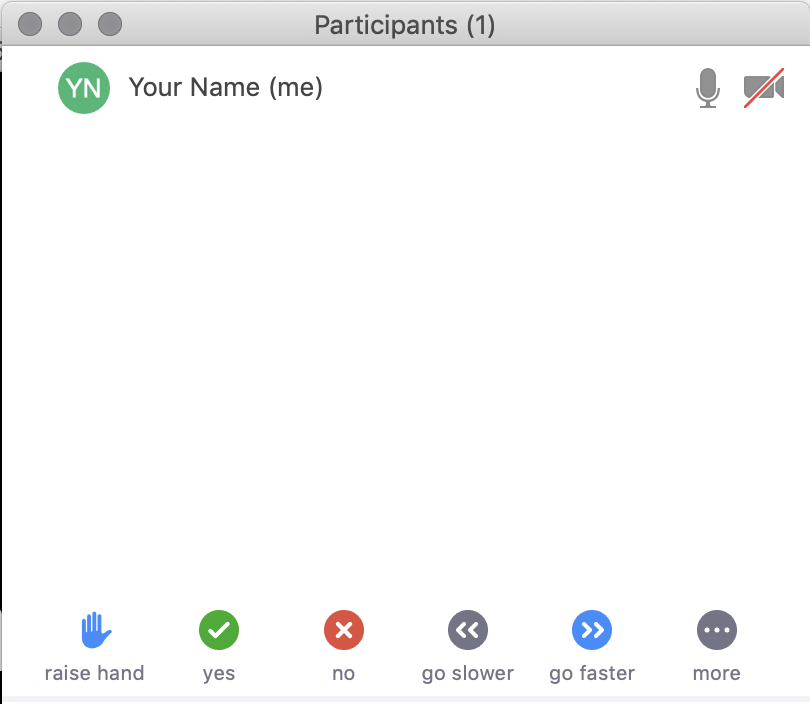 Use the participants menu tool--or--
Type * in chat
*9 on phone
Alt+Y on keyboard
Closed Captioning
Click arrow next to “Closed Caption” and click “Show Subtitle”
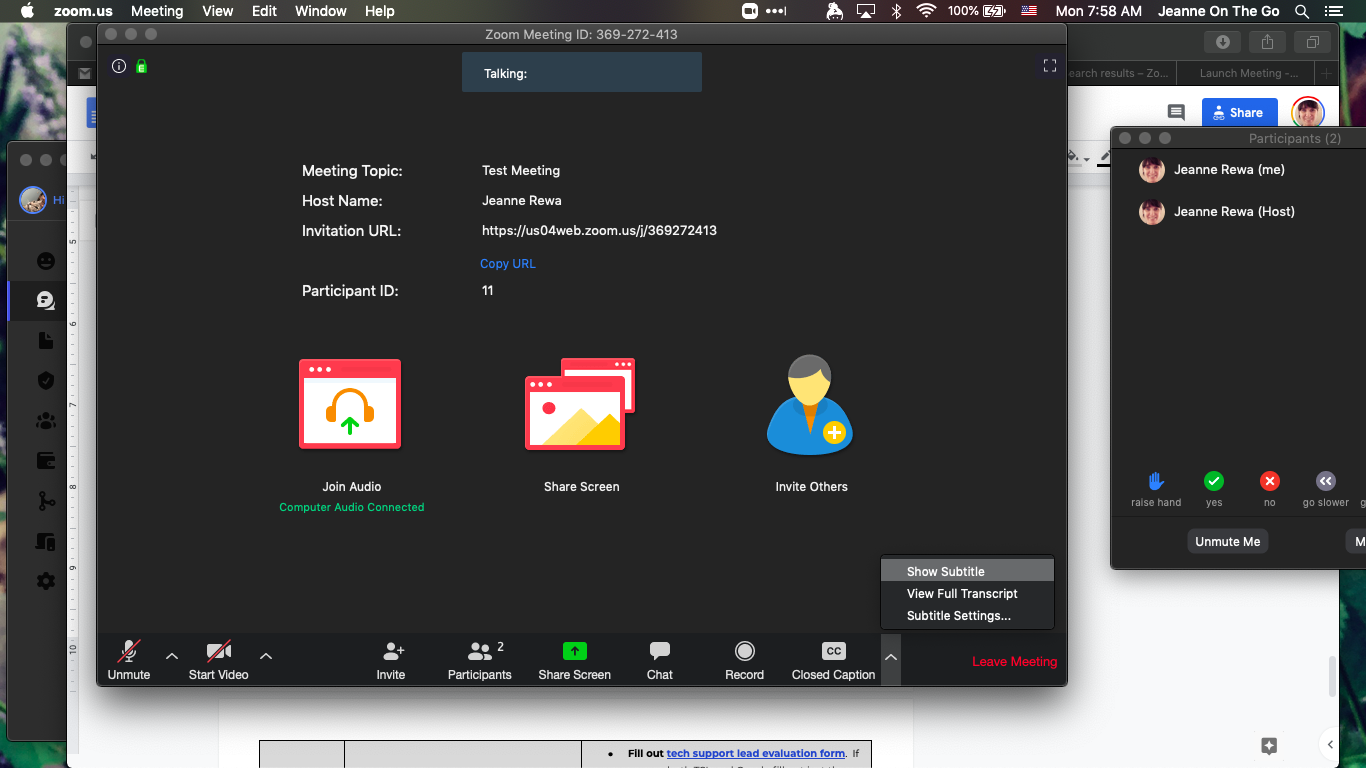 [Speaker Notes: Template by Training for Change • www.trainingforchange.org 

Visual guide for how to turn on closed captioning is very important when you have a live captioner in your online meeting.  It is recommended to also paste in chat:

==========
Live closed captioning available.  Click “Closed Caption” in the toolbar and “Show Subtitle” to view the captions.  Click “Subtitle Settings…” for more options.
==========]
Be present
Remove distractions
Get a beverage
Get note-taking materials
Center yourself
Welcome!
Please share in chat one thing that stuck with you from last session.
[Speaker Notes: Template by Training for Change • www.trainingforchange.org]
Objectives of the module
Become familiar with the various components of the Office of the United Nations High Commissioner for Human Rights’ Resource Package on Promoting the Rights of Persons with Disabilities through the Sustainable Development Goals.
Gain a better understanding of the situation of women and girls with disabilities.
Identify concrete actions that policymakers can take to implement Sustainable Development Goal 5 on gender equality in their own contexts.
Learn how to obtain additional information for supporting the process of implementation of Sustainable Development Goal 5.
Short Video
As you watch and listen, pay attention to the different stories highlighted and the issues shared and proposed.
Breakout groups
Write in your slide what barriers does this character face?
Group 1 – What Barriers does Achen face?
Group 2 – What Barriers does Nadia face?
Group 3 – What Barriers does Makeba face?
Group 4 – What Barriers does Kanda face?
Welcome back!
Please share some of the barriers you identified.
Breakout Groups – Actions to take
In the same groups review the corresponding section of the Policy Guidance Excerpt.
Come up with three actions to address your character’s situation under the corresponding section of the excerpt.
Discuss who would be responsible in your own contexts for implementing those actions.
Group 1 – Achen (economic empowerment) – section 5.4 Write three actions you could take to address her situation and discuss who would be in charge of implementing them in your own contexts.
Who would be in charge?
Actions
Group 2 – Nadia (violence and harmful practices) – section 5.3 Write three actions you could take to address her situation and discuss who would be in charge of implementing them in your own contexts.
Who would be in charge?
Actions
Group 3 – Makeba (political participation) – section 5.5 Write three actions you could take to address her situation and discuss who would be in charge of implementing them in your own contexts.
Who would be in charge?
Actions
Group 1 – Kanda (sexual and reproductive health and rights) – section 5.6 Write three actions you could take to address her situation and discuss who would be in charge of implementing them in your own contexts.
Who would be in charge?
Actions
Break! Come back at :00
Welcome back! Gallery Round
Individually, browse through the slides groups wrote in the previous activity.
If you have suggestions, write them in the corresponding slide.
Debrief
Please share in chat or out loud some of the highlights of your group discussion:
How did you use the excerpt?
What connections do you see with actions written by other groups?
Other things you noticed?
Breakout groups by country/region
Pick two actions that you think are possible to implement in your context and discuss what you would need to bring them to reality.
Pick one action that would be difficult to implement in your context and discuss why.
Wrap-up and Next Steps
(Add dates of next trainings and any follow-up information here)

(Contact information for questions)
Closing
Name
Name
Name
Name one thing you will share with your colleagues about what needs to be done to advance gender equality for women with disabilities in your context.
Name
Name
Name
Name
Name
Name
Name
Name
Template by Training for Change
[Speaker Notes: Template by Training for Change • www.trainingforchange.org]
Resources
Resource package link
Policy Guidance
Human Rights Indicators
Data Sources Guidance
Training Materials
Videos
(Add other relevant resources)
Thank you!For further information, please contact: